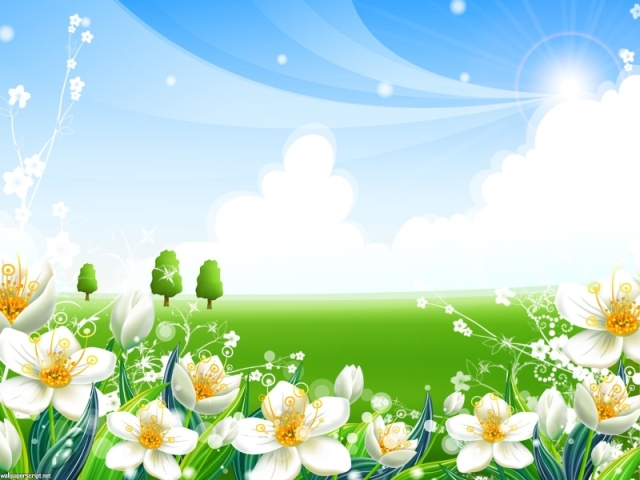 Nhiệt liệt chào mừng
các thầy các cô giáo về dự giờ môn Tiếng Việt
Lớp 2C
Giáo viên: Phạm Thị Mai Anh
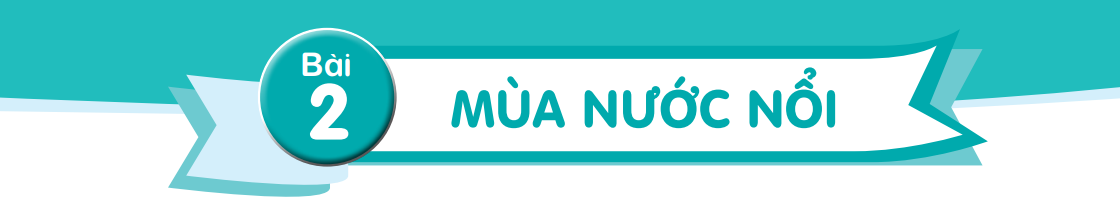 Tiết 4
Luyện tập: Mở rộng vốn từ về các mùa 
 Dấu chấm, dấu hỏi chấm
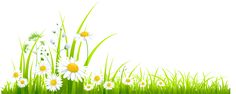 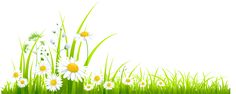 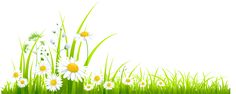 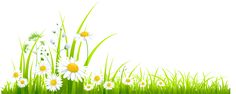 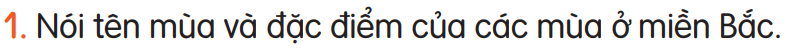 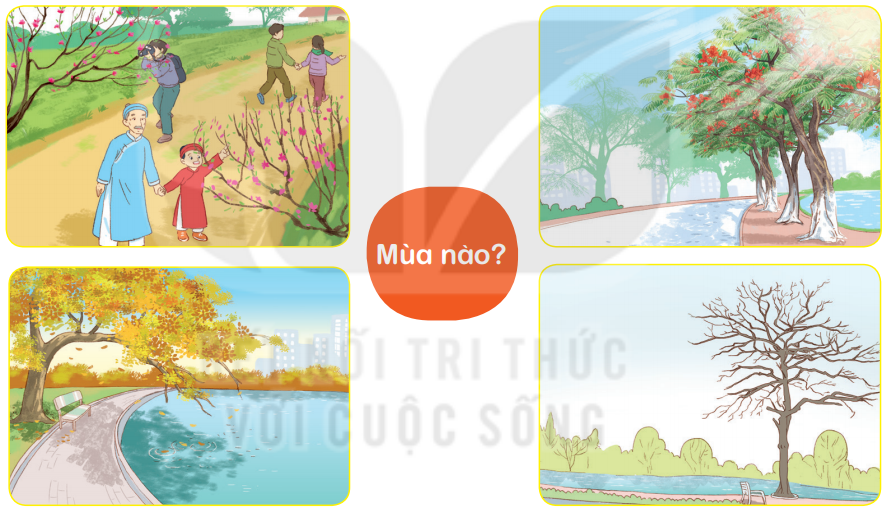 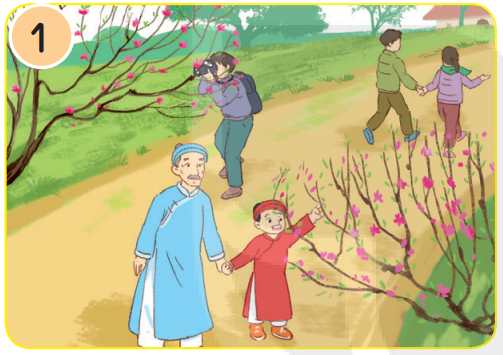 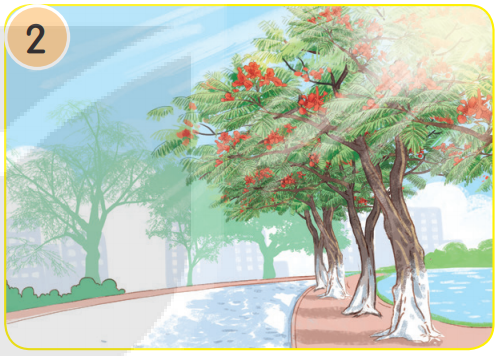 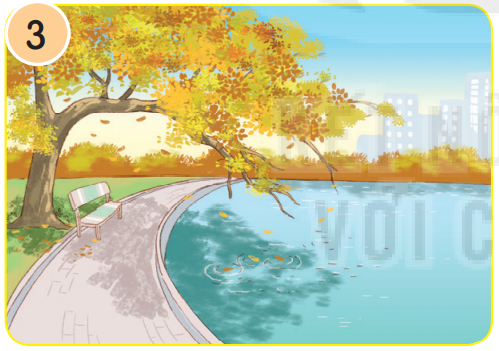 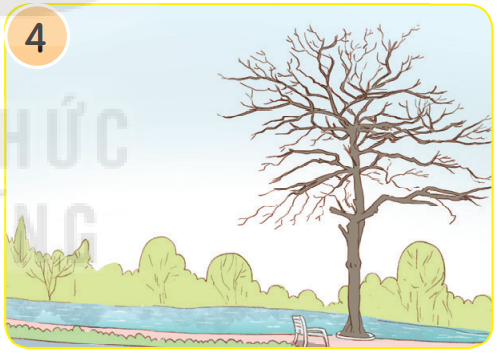 Mùa Xuân
Mùa Hạ
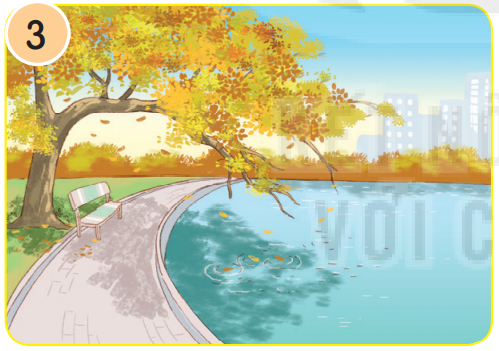 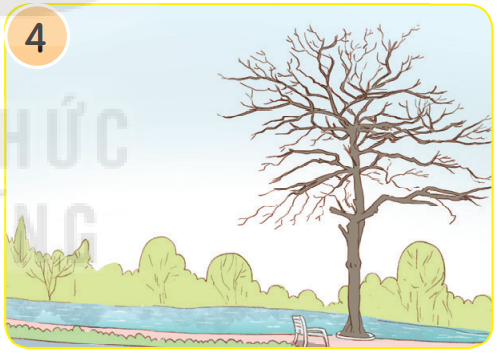 Mùa Thu
Mùa Đông
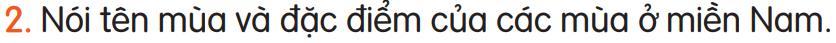 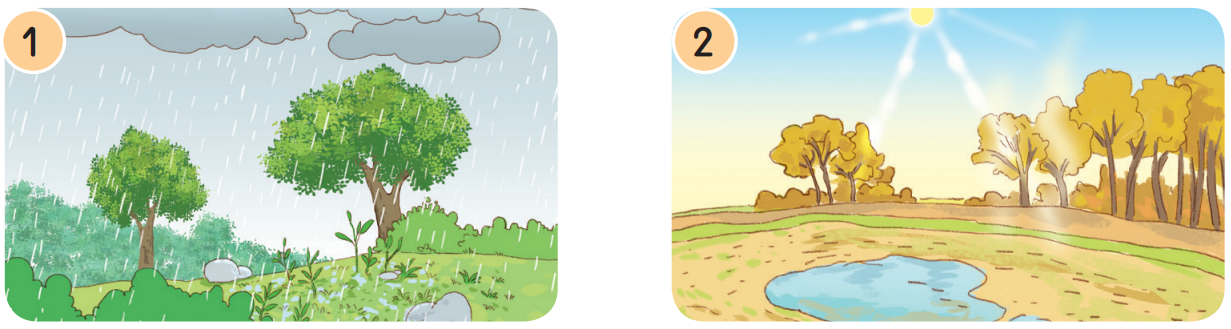 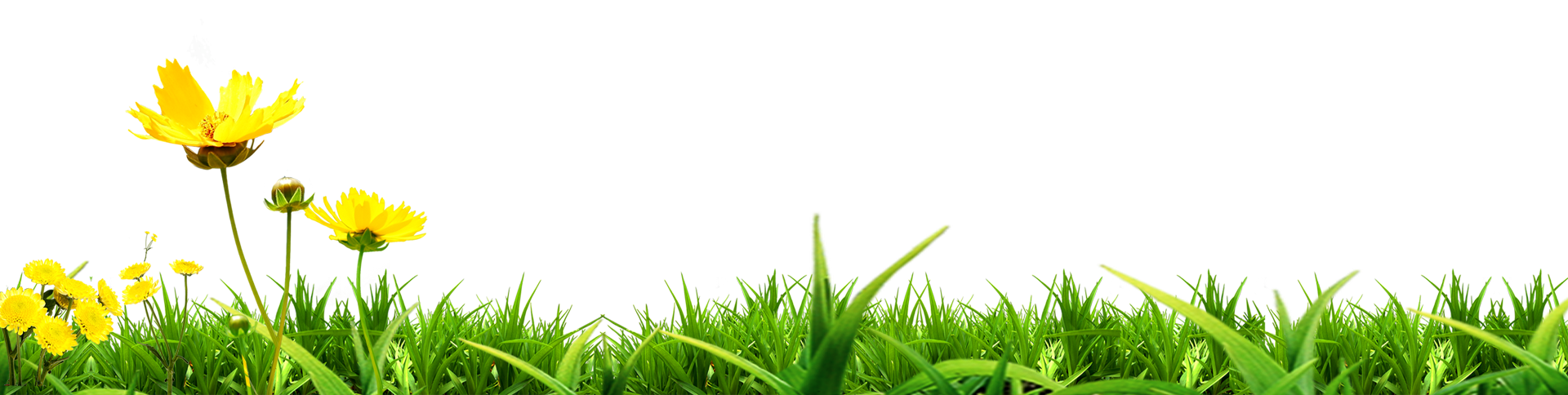 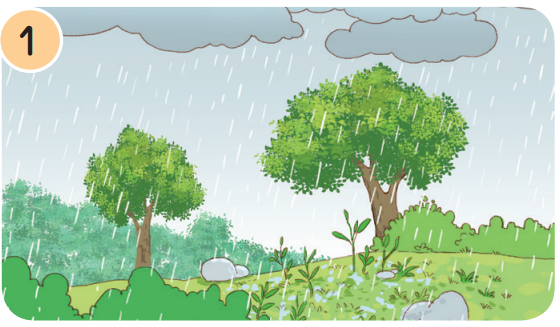 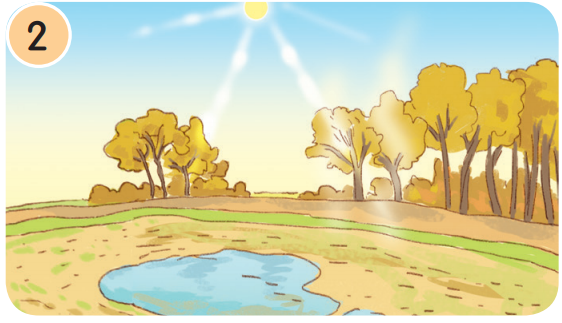 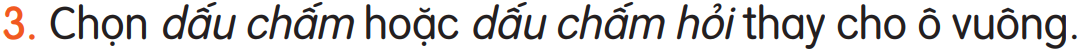 ?
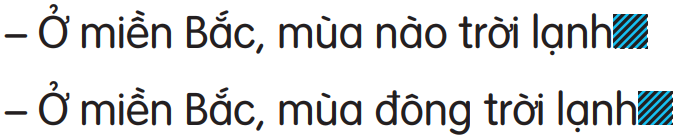 .
?
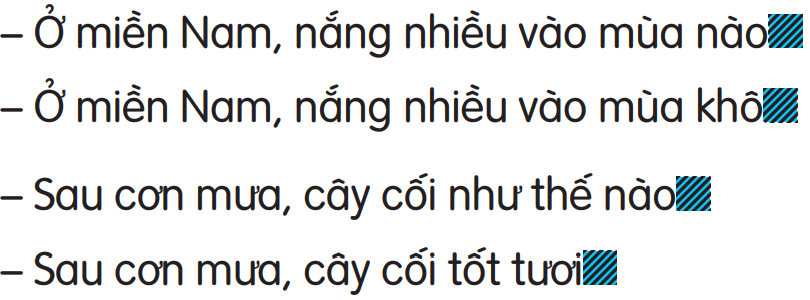 .
?
.